Lietuvių kalbos mokymas(is) lituanistinėse mokyklose: mokinių motyvacija, mokymosi klimatas ir ugdymo pateikčių įvairovėVilma LeonavičienėVDU ŠA Lituanistikos ir tarptautinių programų centro vadovėvilma.leonaviciene@vdu.lt
Lietuvių kalbos mokymas(is): motyvai, galimybės, estetika ir etika
1
Kalba, jos vartosena ir jos perspektyva yra bene jautriausia lietuvio tapatybės, lietuvybės, vadinasi, kol kas ir tautos tęstinumo vieta.
2
Kalba tautoje ir tauta kalboje (1)
Kalba – vienas iš svarbiausių tautos požymių (Gudavičius 1992: 1) nes „kiekvienos tautos kalba saugo įdomią istoriją apie daugelio amžių žmonių pastangas pažinti, suvokti ir pajungti sau juos supantį pasaulį“, kitaip tariant, kalbos vienetuose yra išlikęs per šimtmečius susiklostęs tautos pasaulėvaizdis (Gudavičius 2003: 68), todėl tam tikrų kalbotyros krypčių, kartais dar vadinamų „humanistinėmis“, atstovai tiria kalbos ir tautos santykį.
3
Kalba tautoje ir tauta kalboje (2)
Kalbininkai pabrėžia kalbos – kaip bet kurios etninės kultūros sudedamosios dalies – svarbą: „kalba yra ne tik tautos savitumo raiška, tautos gyvavimo pamatas, bet ir viena iš pagrindinių kultūros sudedamųjų dalių. Kalba, kaip etninės kultūros dalis, ypatinga tuo, kad joje sukaupta kultūros visumos esminių požymių, taip pat pateikiama vertybių sistema, visuomeniškai įtvirtintas santykis su pasauliu“ (Rudaitienė 2022: 1123), kiti linkę akcentuoti būtent lietuvių kalbos kaip lietuvio tapatybės sudedamosios dalies – ryšį su lietuvių tauta: „kalba, jos vartosena ir jos perspektyva yra bene jautriausia lietuvio tapatybės, lietuvybės, vadinasi, kol kas ir tautos tęstinumo vieta“.
4
Kalba tautoje ir tauta kalboje (3)
Kalbos ir tautos santykis nagrinėjamas ne tik kalbininkų, bet ir kitų sričių specialistų: „[kalba daugelio kultūrologų, mitologų seniai suvokiama kaip liaudies kultūros, tautos psichologijos ir filosofijos veidrodis, dažnai ir kaip vienintelis šaltinis tautos istorijai ir jos dvasiai pažinti ir yra tiriama šiuo požiūriu“. Būtent į lietuvių kalbos ir lietuvių tautos ryšį yra pažvelgęs vienas žymiausių lietuvių filosofų A. Maceina, kuris teigė, kad „žmogaus pasaulis yra toks, kokia yra jo kalba. Tauta, kuri dainuoja mažybiniais bei maloniniais daiktavardžiais ir keikiasi šliužų vardais (rupūžė, gyvatė, žaltys), turi kitokį pasaulį, nei tauta, kuri dainuoja grubiais daiktavardžiais ir keikiasi šventenybėm (madonna, Kruzifix, Sakrament)" (Maceina 1998: 19, cit. iš Gudavičius 2000: 22).
5
Kalba tautoje ir tauta kalboje (4)
Kaip vienas iš svarbiausių veiksnių, formuojančių tautą ir veikiančių jos egzistavimą, įprastai yra nurodoma ir kalba (šalia bendrosios tautinės grupės kilmės, kultūros, gyvensenos, bendrojo likimo ir psichologijos) (Karaliūnas 1997: 161). Beje, reikėtų pabrėžti, kad kiekviena tauta įsitikinusi savo kalbos pranašumu. Apie kitakalbius žmones dažnai manoma, kad jie nesugeba kalbėti, pvz., graikų kalbos žodis bárbaros reiškia „mikčius“; Islandų kalba: „Víkingar“ reiškia „vikingus“, bet pažodžiui jis gali būti siejamas su „tų, kurie keliauja“ arba „tų, kurie plėšikauja“. Šis terminas atspindi kitų tautų požiūrį į vikingus kaip į svetimus ir grėsmingus žmones. Šiuolaikinėje kultūroje vikingai dažnai vaizduojami kaip drąsūs keliautojai, tačiau istoriškai jie buvo suvokiami kaip grėsmė. Japonų kalba: „外人“ (gaijin). Žodis „gaijin“ reiškia „užsienietį“ (pažodžiui – „žmogų iš išorės“). Nors šis žodis nėra tiesiogiai įžeidžiantis, jis gali būti suvokiamas kaip atskiriantis, nes pabrėžia, kad užsienietis nėra „savas“.
Kiekviena kalba yra tautiška, nes ji skiriasi nuo visų kitų pasaulio kalbų ir kaip tik dėl šios priežasties kalba sujungia tautą į vieną visumą (Gudavičius 1992: 2).
6
Kalbos pasaulėvaizdis ir pasaulėjauta (1)
Kalbos pasaulėvaizdis apibrėžiamas kaip per šimtmečius kalboje susiklostęs pasaulio supratimas, kurį sudaro daiktų ir reiškinių klasifikacija, ryšiai tarp pasaulio elementų, žmogaus santykis su visu pasauliu (Gudavičius 2000: 11). Tiesa, kalbos pasaulėvaizdis – tai ne tikrovės atspindys kalboje, o jos interpretacija. Pirma, kalboje yra pavadinimų tokiems reiškiniams, kurių negalima laikyti realiai egzistuojančiais tikrovėje, pavyzdžiui, mitologijos ir fantastinių būtybių pasaulis, antra, kalbos pasaulėvaizdis – tai kalbančiųjų (tautos) veiklos rezultatas, o ne pasyvus atspindys (Gudavičius 2000: 11).
7
Kalbos pasaulėvaizdis ir pasaulėjauta (2)
Kalboje užfiksuotas pasaulėvaizdis atspindi žmogaus racionalųjį santykį su pasauliu, o kalbos pasaulėjauta perteikia emocinį žmogaus santykį su tikrove (Gudavičius 2000: 16). Kalbos teikiamą pasaulio vaizdą ir kalbančiųjų (tautos) aksiologinę (vertinimo) sistemą kiekvienas žmogus perima nesąmoningai, t. y. išmokdamas gimtąją kalbą (Gudavičius 2000: 20), vis dėlto kalbininkai nesutaria, koks kalbos vaidmuo visuomenės raidoje: vieni į kalbą žvelgia kaip į žmonių bendravimo priemonę, pragmatinį įrankį, kiti kalbą laiko stipria kuriamąja galia.
8
Kalbos pasaulėvaizdis ir pasaulėjauta (3)
Pirmosios krypties šalininkai tvirtina, kad pagrindinė kalbos – kaip žmonių bendravimo priemonės, pragmatinio įrankio – funkcija yra komunikacinė (plačiau žr. Karaliūnas 1997: 132; plg. Pikčilingis 1971: 225). Tiesa, jei į kalbą žvelgiama kaip į pragmatinį įrankį (tarsi kalbinį plaktuką ar reples), kurio paskirtis – atlikti elementarias funkcijas ir pasiekti konkrečių praktinių tikslų.
9
Kalbos pasaulėvaizdis ir pasaulėjauta (5)
Antrosios krypties šalininkai teigia, kad kalba – stipri kuriamoji galia (Zabarskaitė 2013; plačiau žr. Gudavičius 2000: 20). Jie į kalbą žvelgia kaip į vieną svarbiausių asmens kūrybinės išraiškos, individualumo, unikalumo veiksnių, atskleidžiančių lietuvių tautos išskirtinumą ir lietuviško pasaulio vertę (Zabarskaitė 2013). Šiuo atveju yra „labai svarbu mokėti atpažinti kalboje esantį pasaulėvaizdį su jo istorine, socialine, psichologine perspektyva, žaidimais, galiomis ir baimėmis, kad būtų galima jį pratęsti dviem būdais – kalbiškuoju ir nekalbiškuoju.
10
Mokymosi ir  išmokimo  patirtis
Mokantis naujos kalbos – ilgas procesas. Gramatika, žodynas, teksto supratimas – sakytinis ir rašytinis. Suvokimas ateina nejučiomis – vieną dieną supranti, kad nebereikia  dėlioti žodžių, kad kalbi sakiniais, kad sapnuoji ir mąstai. Mokymosi procesas yra ir charakterio ugdymas. Besimokydamas žmogus  išmoksta nusistatyti tikslus ir jų siekti, atsirinkti tai, kas svarbu, džiaugtis gyvenimu nepaisydamas didelio darbinio krūvio.
11
Mokytojas ir procesas
Bene garsiausias pasaulio mokytojas –Sokratas. Jis buvo nuteistas už tai, kad išugdė blogus mokinius, prisidėjusius prie Atėnų žlugimo  ir vidinės politikos nuožmumo. Kiek mokytojas atsakingas už savo mokinius?  Ar mokytojas gali išmokyti to, ko nežino? Mokytojo uždavinys yra leisti mokiniui padaryti viską, ką jis gali geriausio.
12
GIMTOJI KALBA
Lietuvių kalbos istorija – prieš du tūkstančius metų prieš Kristų ( kaip sekvoja). Mokslininkų sutarimu –V– VI mūsų eros amžius ( kiek iki šiol liko paveldo ir skolinių, pvz., dabartinė anglų kalba 99:1)
 Kalba kūrybos šaltinis. Kūryba išvaduoja. Poezija leidžia pasprukti iš realybės. Kalba padeda jaustis oriai, mąstyti.
 Žodžius kaupiame, gryniname, paliekame kitoms kartoms. GK leidžia pajausti pasaulį kaip savaiminį. Kita kalba gali nutolinti mus supantį pasaulį.
13
Nerimai
Plaukus šiaušia keletas temų: neraštingumas, nepagarba, meilės kalbai stoka. Skolinta leksika.
Ar lietuvių kalba išnyks? Kažkada, taip. Bet sunku atsakyti, kada.
Kalba gali atsitraukti ( netinka žodis mirtis, nes kalba  nėra organizmas).
14
Kalbų nykimas/išlikimas
Vėliausiame  Unesco atlaso registre  gyvųjų kalbų skaičius  7105 9188 – miegančios/silpnos, neturinčios nei vieno gimtakalbio).
Per 65 metus  išnyko 377 kalbos (atsiranda ir naujų).
Lietuvių kalba patenka tarp gyvybingiausių (10 procentų visų kalbų) – dėl vartotojų ir vartojimo srities.
Pagal kalbėtojų skaičių LK-393.
Pagal brandą ir funkcijas  LK patenka tarp   100 (0,7) populiariausių.
15
Gyvosios kalbos
Europoje gyvųjų kalbų – 284.
Azijoje – 2304.
Afrikoje – 2146.
Pietų Amerikoje – 458
Kalbų atsigavimas ir susikūrimas: airių, bosnių, liuksemburgiečių, velsiečių, hebrajų, latgalių, kašubų.
16
Kalbos dominavimas
20 tomų Lietuvių kalbos žodynų
Surinkta pusė milijono žodžių
Žmogui pakanka 10 tūkstančių
Kasdieniam vartojimui – 3 tūkstančių
Temokame ar vartojame tik apie 2 procentus savo kalbos
17
Lietuvių bendrinės kalbos susiformavimas ir norminimas
Tarpsnis

LDK (XIII-XVI a.)

Jungtinė Lietuvos-Lenkijos valstybė (1569-1795)
Carinės Rusijos sudėtyje (1795-1914)
Nepriklausoma Lietuva (1918-1940)
Okupuota Lietuva Tarybų Sąjungos sudėtyje (1940-1990)


Atkurtoji nepriklausoma Lietuva (nuo 1990 iki šiol)
Oficialiojo rašytinio bendravimo kalba
Senoji baltarusių – LDK kanceliarinė slavų kalba.
Lotynų, vėliau – lenkų.

Rusų kalba.

Lietuvių kalba.

Lietuvių kalba, bet rusų kalbai teikiama pirmenybė (lietuvių kalba nebelaikoma valstybine).

Lietuvių kalba.
Kalba
Kalbos taisyklingumas
Kalbos taisyk-
lingumas
Kalbos etika ir etiketas
Kalbos estetika
Kalbos taisyk-
lingumas
Pagal reiškimosi formą kalba gali būti
Rašytinė – ką užrašome
Sakytinė	– ką pasakome žodžiu
norminė
rašyba ir 
skyryba
taisyklingas 
kirčiavimas
gera tartis
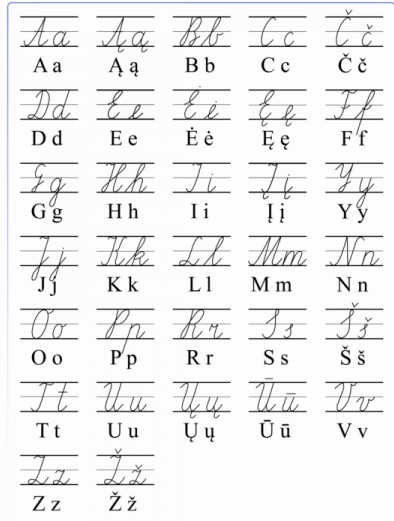 ABĖCĖLĖ
LIETUVIŲ KALBOS
Abėcėlė
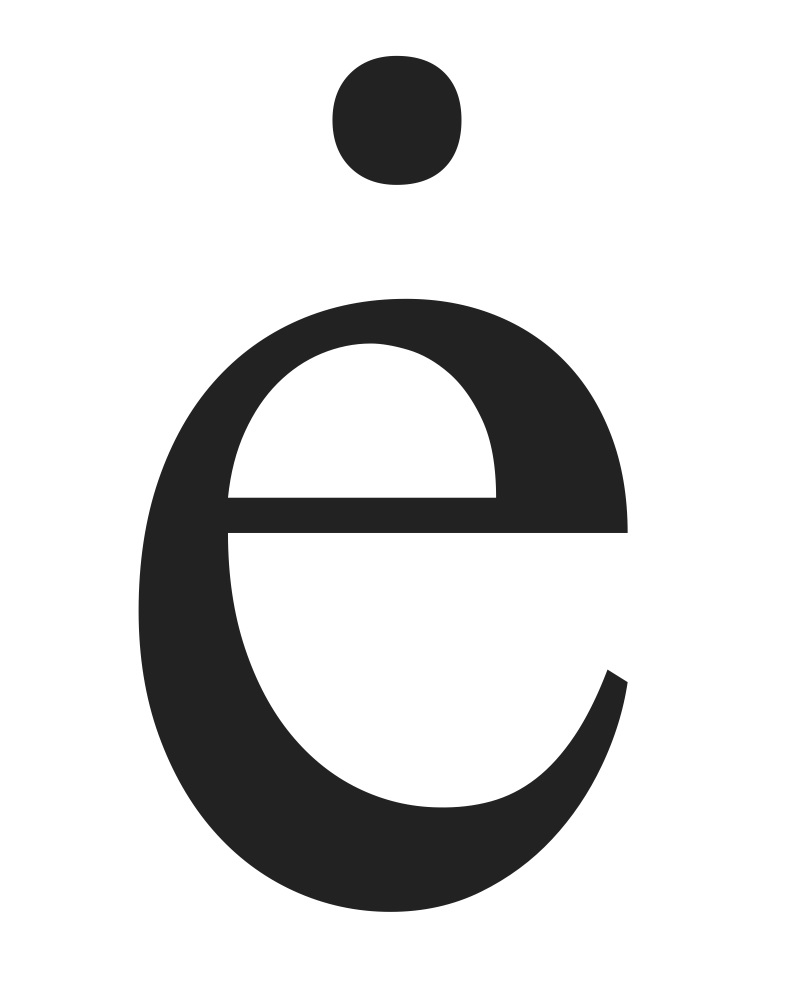 Š, Ž, Č iš čekų kalbos 17 amžiuje
Ą, Ę iš lenkų kalbos
Pagal tą patį modelį į ir ų
 vienintelė originali raidė Ė
INDOEUROPIEČIŲ KALBŲ ŠEIMA
Martynas Mažvydas Catechism (1547) – pirmoji lietuviška knyga su abėcėle
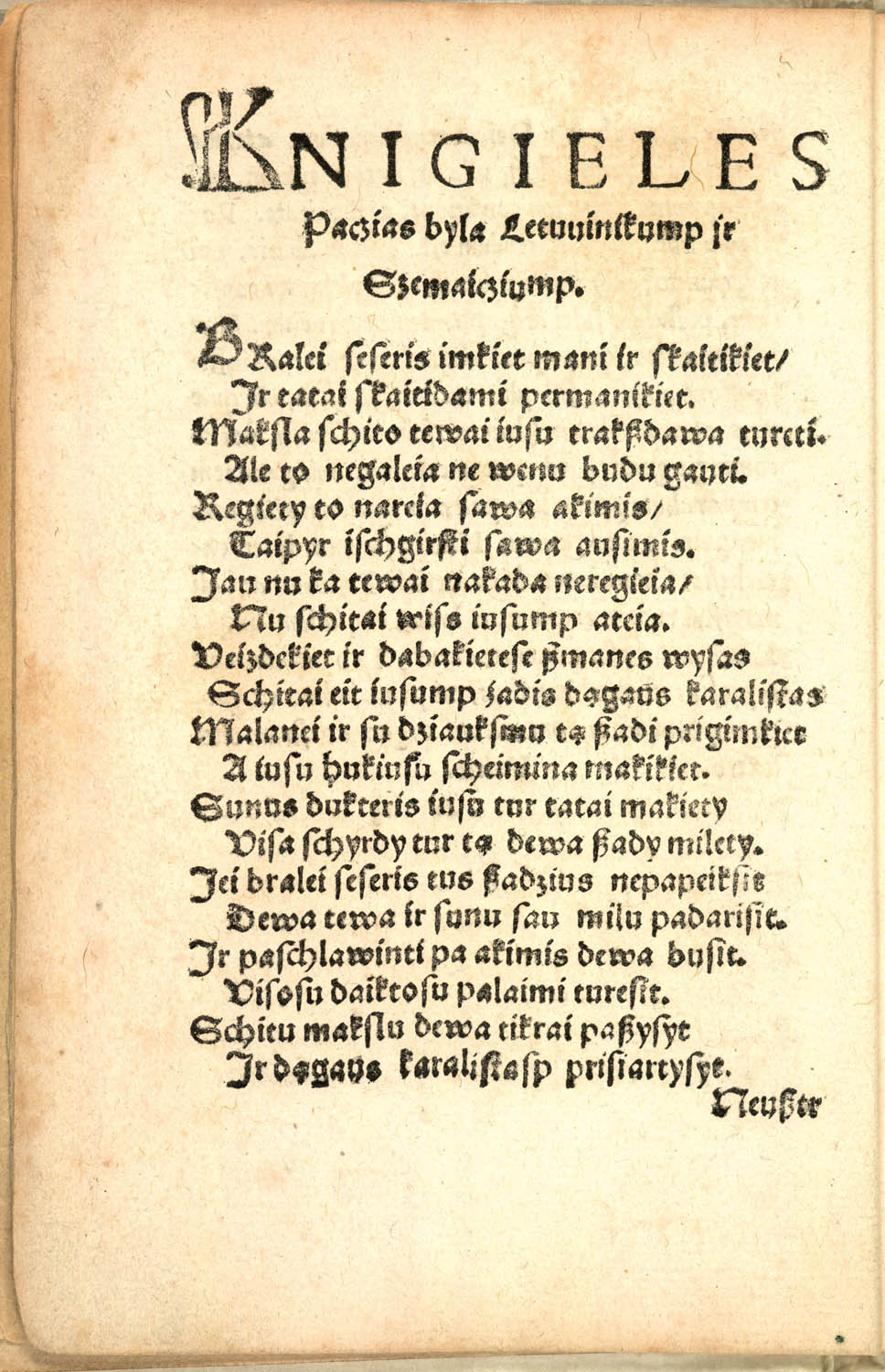 Lietuvių kalba artima  SANSCRITUI
agnis (अग्निः) – ugnis
vajus (वायु:) – vėjas 
aśru (अश्रु:) – ašara
kūrmas (कूर्म:) – kurmis
ratha (रथ:) – ratas 
devas (देव:) – Dievas 
madhu (मधु) – medus
svapnas (स्वप्न:) – sapnas
sanas (सन:) – senas
sūnus (सूनु:) – sūnus
Ar tikrai galite pasakyti, kas tai yra?
Visą vakarą ramulį suko.
Kaip būtų iš tikrųjų...
Visą vakarą ramulį suko. Vakarų aukštaičiai šiauliškiai: 

Visą vakarą meilinosi merginai.
Kaip suprantate...?
Gal’ gal’ gal’ sėdėt’?
Kaip būtų iš tikrųjų...
Gal’ gal’ gal’ sėdėt’? 
Rytų aukštaičiai panevėžiškiai: 

Gal galiu gale sėdėti?
Paviršinis mokymasis 				Gilus mokymasis
Naujos žinios
Naujos žinios
Naujos žinios
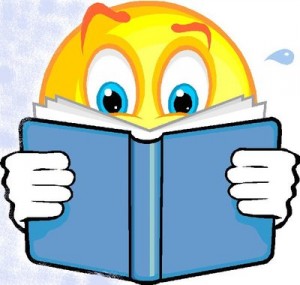 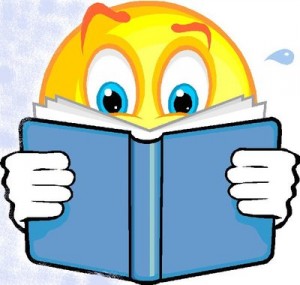 2025-03-25
30
[Speaker Notes: Paviršutinis požiūris geriausiu atveju apima kiekybę, t.y. tik žinių
turėjimą; giluminis požiūris apima ir kiekybę, ir kokybę, t.y. žinojimą.
O tarp žinojimo ir žinių turėjimo yra esminiai skirtumai. Tai skirtumai
tarp aktyvaus dalyvavimo žinių kūrimo procese ir kitų asmenų
perteikiamų dalykų įsisavinimo. Žinių turėjimas gali reikšti, kad žmogus
turi tas žinias patvirtinantį pažymėjimą, kad besimokantieji per
paskaitas užsirašinėja, o ne patys aktyviai dalyvauja; jie skaito knygas
ir iš autoritetų siekia gauti patvirtinimą, kad neklysta. Skaitymas,
klausymas ir tikslus pateiktos informacijos pakartojimas – tai žinių
turėjimas. Žinojimas reiškia ir žinių turėjimą, ir jų panaudojimą. Žinias
nepakanka tik turėti ir mechaniškai atkartoti, nes nenaudojamos
jos greit pasimiršta. Žinojimas – tai mokėjimas pasirinkti ir apgalvoti
savo mintis, pagrįstas informacija ir skeptišku argumentų vertinimu.
Tik įsigilinęs į medžiagą, ją supratęs ir įsisavinęs gali žiniomis naudotis
praktinėje veikloje, ją reflektuoti, savarankiškai daryti išvadas.

besimokantieji stengiasi įsiminti tai ką perskaitė
mokymasis mintinai ir atkartoti

susietas su konceptualizavimu to kas perskaityta, lyginant su turimomis koncepcijomis
gilinamasi į prasmę
klausinėjimas
savivaldus mokymasis]
Sėkmingo mokymosi veiksniai
Savo gebėjimų vertinimas
Refleksija
Noras mokytis
Poreikis mokytis
Įprasminimas
2025-03-25
31
[Speaker Notes: Noras mokytis. Besimokantieji turi „norėti“ mokytis. Pabandykite aptarti šį klausimą su besimokančiaisiais pačioje mokymų pradžioje ir suvokti, ar jie yra suinteresuoti dalyvauti mokymo procese

2. Poreikis mokytis. Tai visas „noras vs poreikis“ iššūkis.

Atsiliepimai. Atminkite, kad besimokančiojo savirefleksija yra labai reikšminga, todėl užtikrinkite, kad savirefleksijos ir alternatyvaus švietėjo-konsultanto teikiamo grįžtamojo ryšio pusiausvyra būtų tinkama. Pasistenkite paskatinti besimokantįjį kartkartėmis skirti laiko savirefleksijai. Ji gali padėti besimokančiajam sutelkti dėmesį į tobulėjimą, išnagrinėti savo motyvus ir rezultatus, ugdyti pasitikėjimą savimi.

Savo gebėjimų vertinimas – pagrįstų sprendimų priėmimas. Besimokantieji turi turėti galimybę įvertinti savo gebėjimus]
Motyvacijos šaltiniai
Mokymosi aplinka (fizinė aplinka, socialinė aplinka)
Mokymosi grupė (integruota, darni, dinamiška...)
Asmenys / besimokantieji (bendradarbiaujantys žmonės, bendravimas, pagarba, įkvėpimas...)
Mokytojas (asmenybė, didaktinės procedūros, kūrybiškumas, pagarba, skatinimas...)
Mokymosi turinys (įdomus, naudingas, lengvai suprantamas...)
Kiekvienas besimokantysis individualiai (vidiniai motyvai)
2025-03-25
32
Mokytis motyvuojantys veiksniai
Socialiniai ryšiai (patenkinti asmeninio bendradarbiavimo ir draugystės poreikį, susirasti naujus draugus, sutikti priešingos lyties atstovų)
Išoriniai lūkesčiai (atitikti kitų žmonių reikalavimus, patenkinti kokio nors formalaus autoriteto lūkesčius)
Socialinė gerovė (padidinti galimybę dalyvauti bendrystėje)
Profesinis tobulėjimas (įgyti aukštesnį statusą, palaikyti konkurenciją (neatsilikti)
Pabėgimas / stimuliacija (išsilaisvinti iš nuobodulio, ištrūkti iš namų ar darbo rutinos, suteikti likusiam gyvenimui kontrastą)
Pažintiniai interesai (mokytis tik vardan mokymosi, siekti žinių tik dėl žinių tikslo, patenkinti smalsumo norą)
2025-03-25
33
Smalsumas
Džiaugsmas
Laimėjimai ir lūkesčiai
VIDINĖ MOTYVACIJA
Gyvenimo prasmė
Savigarba
Kompetencija
2025-03-25
34
Kontaktai su kitais žmonėmis
[Speaker Notes: Motyvacija svarbi ne vien dėl to, kad nulemia, kas gali elgesį pastiprinti, ji yra reikalinga ir
todėl, kad elgesys būtų orientuotas į tikslą.
Vidinė motyvacija – tai noras būti veiksmingam ir veikti dėl pačios veiklos. Vidinė motyvacija
gali būti labai įvairi:
Smalsumas – tai poreikis suprasti, suvokti, sužinoti. Šis poreikis labiausiai būdingas ankstyvajai
vaikystei, kada vaikas tyrinėja jį supantį pasaulį.
Džiaugsmas, kuris lydi išmokimą. Dažnai jis vadinamas vidiniu pastiprinimu.
Mokymosi motyvacija, susijusi su gyvenimo prasmės ir žmogiškų vertybių įsisąmoninimu. Labai
svarbu, kad žmogus pats pasirenka tikslą, deda pastangas jam realizuoti ir kontroliuoja, kaip pavyko,
koks gautas rezultatas.
Kontaktų su kitais žmonėmis siekimas, noras priklausyti grupei, būti gerbiamam, pripažintam,
priimtam – tai būdinga visiems žmonėms.
Savigarba – kaip vienas iš suaugusiųjų ir vaikų mokymosi motyvų. Ji stimuliuoja aktyvumą
siekiant mokymosi rezultatų.
Laimėjimai ir lūkesčiai. Tai motyvacija, susijusi su viltimi, kad laimėjimas bus pasiektas. Jai būdingos
sėkmės vilties ir nesėkmės baimės emocijos. Dažnos nesėkmės sukuria baimės ir vengimo motyvaciją,
kuri silpnina norą mokytis.
Kompetencija. Daugeliui žmonių svarbu jaustis kompetentingam. Žmogus, kuris save tapatina
su pasiekimais darbe arba moksle, bus motyvuotas mokytis ir kompetentingo vardą išsaugoti.

Išorinė motyvacija – tai išorinio atlygio siekis
išorinė motyvacija yra trumpalaikė, išnykstanti kartu su išorinio stimulo aktualumo dingimu.
Vidinė ir išorinė motyvacija skirtingai veikia mūsų savybes. Jeigu galvojame, kad mūsų elgesio
priežastys glūdi mumyse, tada mūsų motyvacija yra vidinė, o jeigu manome, kad mūsų elgesį lemia išorinės
jėgos, tai motyvus laikome išoriniais.]
Vidinių veiksnių, kurie skatina mokytis, palaikymas
Didžiuotis tuo, kad darbus atlieka gerai
Norimo rezultato pasiekimas
Asmeninės ambicijos
Konkurencija 
Kontrolė arba galia
Dalyvavimas ir priklausymas
Asmeniniai santykiai
Vertybės
2025-03-25
35
[Speaker Notes: Suaugusieji mokosi skirtingai, priklausomai nuo jų patirties, gabumų ir požiūrio, suaugusiųjų mokymosi motyvacija taip pat skirsis priklausomai nuo jų individualios patirties, gabumų ir požiūrio. Tai apimtų individualias besimokančiojo savybes, suvokiamą mokymosi vertę ir tai, kiek suaugęs besimokantis asmuo turi patirties šioje srityje.

Motyvacija daugiausia susijusi su asmens požiūriu į mokymąsi, todėl turėtų daugiau dėmesio skirti vidinių veiksnių, kurie skatina mokytis, atskleidimą ir palaikymą. Šie veiksniai gali apimti:

Didžiuotis tuo, kad darbus atlieka gerai – besimokantieji gali jausti didelį pasitenkinimą gerai atlikdami užduotį ir pajusti kompetencijos įgijimą, o tai savaime gali paskatinti tolesnes pastangas.
Norimo rezultato pasiekimas – tai matyti iš tokių teiginių kaip „Aš tai padariau“. Asmuo jaučia pasitenkinimą, kai užduotis yra atlikta.
Asmeninės ambicijos – kai kurie besimokantieji gerai įsivaizduoja, ko jie nori pasiekti gyvenime. Jie gali vertinti mokymąsi, kaip būdą kurti geresnę ateitį, siekti karjeros, skaitmeniniame sektoriuje.
Konkurencija – besimokantieji kartais nustato savo standartus ir darbo tempą. Tai darydami jie meta sau iššūkį. Jie taip pat gali įvertinti savo sėkmę lygindami savo pasiekimus ar pažangą su kitų pasiekimais.
Kontrolė arba galia – ugdydami įgūdžius ir žinias, besimokantieji gali įgyti kontrolės ir galios jausmą. Kad būtų išvengta apatijos ir išmokto bejėgiškumo, būtinas jausmas, kad gali daryti įtaką aplinkai.
Dalyvavimas ir priklausymas – darbas grupės ar klasėje gali teigiamai veikti besimokančiuosius, kaip priklausymas komandai.
Asmeniniai santykiai – kai kurie besimokantieji nėra suinteresuoti priklausyti grupei, jie tiesiog mezga teigiamus santykius su kitais. Besimokantiesiems švietėjas-konsultantas gali imponuoti ir kyla noras pasistengti parodyti konsultantui pasiekimus bei tuo pačiu padaryti tą konsultantą patenkintu. Besimokantįjį gali motyvuoti vienas geras draugas, kuris taip pat mokosi, ir dažnai jis bus motyvuotas tose srityse, kuriose dalyvauja tas kitas besimokantis arba kur draugui sekasi geriau.
Vertybės ir etika – skirtingi besimokantieji gali turėti skirtingą etiką ar vertybes, susijusias su mokymusi ir ugdymu. Kai kurie gali manyti, kad išsilavinimas yra labai svarbus tolimesnei sėkmei ir asmens vertės bei statuso visuomenėje įgijimui. Kiti nemano, kad tai svarbu. Kai kuriuos besimokančiuosius motyvuoja etika, apimanti pagarbą šeimai ir pagarbą draugams, o kitus labiau motyvuoja vertybės, pabrėžiančios nepriklausomybę ir savarankiškumą.]
Savidisciplinos svarba
Mokytis iš klaidų
Suplanuoti tikslus
Žinoti, kada jaučiasi labiausiai motyvuotas
Būti pozityviam
Kovoti su neproduktyviais įpročiais
Pasirinkti palaikančią aplinką
2025-03-25
36
[Speaker Notes: 1) Mokytis iš klaidų
Gebėjimas judėti toliau, kai suklystama, tai svarbiausias dalykas savidisciplinoje. Nesvarbu, ar besimokantysis susiduria su gyvenimą keičiančiomis, ar labai mažomis klaidomis, svarbu suprasti, kad augimas vyksta supratus klaidas, o klaidų pamokos kaip motyvacija ir mokymosi patirtis gali būti veiksminga savidisciplinos priemonė. Besimokantysis neturėtų mąstyti apie savo klaidas ir nusivilti, o panaudoti jas tobulėjimui ir judėjimui pirmyn.

2) Suplanuoti tikslus
Svarbu nuolat atnaujinti strategiją, kokius veiksmus atliksite, siekiant suplanuotų tikslų. Labiau tikėtina, kad besimokančiajam geriau seksis įvesti discipliną po truputį, kas leis nuosekliai pasiekti didesnį tikslą. Pavyzdžiui, kiekvieną dieną skirti 30 minučių

3) Žinoti, kada esate labiausiai motyvuotas
Kiekvieną dieną turime limituotą kiekį energijos. Svarbu žinoti, kad žmonės dažniau būna motyvuoti ryte. 

4) Būti pozityviam
Kad besimokantieji taptų labiau disciplinuoti, jie turi tikėti savimi. Pozityvumas ir optimizmas yra bene svarbiausi, kai reikia išsikelti ir pasiekti tikslus. 

5) Kovoti su neproduktyviais įpročiais
Savikontrolės įpročių ugdymas yra esminis dalykas besimokančiųjų gyvenime norint turėti discipliną. 

6) Pasirinkite palaikančią aplinką
Svarbu įtraukti kitus asmenis į savidrausminius veiksmus, nes tai sukurs patogią aplinką ir padidins besimokančiojo pasitikėjimą bei motyvaciją. Žinant, kad aplinka yra palanki, galima pakeisti savo įpročius ir išlaikyti savidiscipliną.]
Motyvacija, mąstymas ir metodai
Turėtų susiformuoti sociokultūrinė kompetencija, leidžianti patogiai jaustis svetimoje visuomenėje, padedanti suprasti tos visuomenės veiksmus bei elgesį.
Vaikai kalbos mokosi intensyviausiai pirmaisiais gyvenimo metais, kai intelektas nesusiformavęs.
 Žmogus turi gebėjimą išmokti kalbą apskritai, o ne tam tikrą ar konkrečią.
Svarbiausia aplinkybė – kalbinė aplinka, kurioje vaikas gimė.
Motyvacija, mąstymas ir metodai
38
Kai vaikas mokosi gimtosios kalbos, jis tai daro remdamasis kalbiniais įgimtais gebėjimais. Iki 10 metų, net jei vaikas mokosi dvi ar daugiau kalbų, intelektas nelemia  kalbų mokymosi proceso (Penfild).
 Kuo vaikas didesnis, tuo jo kalbų mokymosi gebėjimai mažėja. Geriausia kalbų mokytis iki 10 – 12 metų. Žmogų gamta apdovanojo gebėjimu išmokti  kalbą tuo amžiaus tarpsniu, kai kalbos gebėjimai nelemia visuomeninio gyvenimo.  Kai žmogaus gebėjimas kalbėti gali lemti žmogaus gyvenimo saugumą visuomenėje, tuo metu žmogaus kalbų mokymosi gebėjimas mažėja.
Sociokultūriniai ir psichologiniai aspektai
Motyvacinis komunikacinės intencijos lygmuo,
Dalykinis – denotacinis lygmuo,
Prasminio turinio lygmuo,
Kalbinio plano lygmuo,
Tarties ir intonacijos lygmuo .
Motyvacija, mąstymas ir metodai
Kalbėjimasis mokiniams yra vienas iš būdų išbandyti ir pritaikyti savo mąstymo procesus bei lavinti savo mąstymo įgūdžius. „Norint „subrandinti” sudėtingą mąstymo sistemą, reikia dalytis patirtimi ir kalbėtis” (M.B. Rowe). 
Kalbėjimąsi galima laikyti mąstymo išorine raiška, t. y. savo minčių rodymu. 
Bendravimas,  komunikacinis modelis, gimtosios kalbos mokymosi pavyzdys – svarbiausi procesai besimokant  kalbos.
Motyvacija, mąstymas ir metodai
41
Kalbai išmokti reikia atminties. Žmogaus atmintis priklauso nuo amžiaus ir kitų fiziologinių, psichologinių veiksnių.
Mokslininkai mano, kad svarbu ir polinkis rizikuoti – rizikuoti kalbėti kita kalba. 
Ekstravertas ar intravertas?
Visi turime šansų išmokti kalbą – tai mums duota. Kaip mes su ta duotybe elgiamės – tai jau mūsų visų individualus kelias.
Motyvacija, mąstymas ir metodaiMotyvacija, mąstymas ir metodai
Eksperimentavimas su kalba auga, nes auga vaiko sugebėjimas apibendrinti. 
Per gimtąją kalbą žmogus pažįsta pasaulį ( Humboltas). 
Kalbos išmokimas yra kūrybinis individualus aktas.
 Svarbu parinkti tinkamus kalbos mokymo metodus, kad komunikacijos ir lingvistikos mokymas būtų glaudžiai susijęs su sociokultūrine kompetencija.
Motyvacija, mąstymas ir metodai
43
Kuo žmogus vyresnis, tuo jam sunkiau mokytis kalbų. Vyresniame amžiuje, kai mokomasi antrosios kalbos, kalbiniai gebėjimai mažėja, intelektas didėja.
 Nuo 17 – 20 metų ( prieš tai neįgijus kalbų mokymosi patirties) atsiranda sunkumų dėl stiprios intelektinės veiklos.
Yra žmonių, turinčių stiprią įgimtą kalbų mokymosi universaliąją sistemą (poliglotai; žmonės gebantys išsaugoti kalbų mokymosi gebėjimus visą gyvenimą).
Antrosios / paveldėtos kalbos įsisavinimas ankstyvame amžiuje
44
Įsitikinimas, kad nuo mokantis daug kalbų, neišmoksi nė vienos, jau pasenęs.
Mokslininkų įrodytos ribos mokantis kalbų – 3-eji ir 10 metų.
Iki trejų metų formuojasi artikuliacinė sistema, atskiriami ,,savi, gimtosios kalbos” garsai nuo ,,svetimų”; recepciniai ir produkavimo centrai formuojasi. Kalbos įgūdžiai įgyjami be taisyklių, dėsnių, mėgdžiojant. Tiesa, nuo tėvų įvesties daug priklauso, ką vaikai mėgdžios. Ir jei tuo metų girdimos dvi kalbos – jokių problemų vaikui. Pastebima, kad dvikalbiui vaikui šiek tiek ilgiau tęsiasi tylos etapas, bet vėliau stebėtinai greitai pradeda kalbėti junginiais, iš karto lengvai pereidamas iš vienos kalbos į kitą.
Po dešimties metų mokantis svetimos / antrosios / kalbos smegenyse susikuria naujas mazgas.
45
Po dešimties metų mokantis svetimos kalbos smegenyse susikuria naujas mazgas. Vėliau išmokta kalba niekada nebus kaip gimtoji, bet išimčių pastebima. Antra vertus, skirtumas tarp kalbų išlyginamas kognityvinėmis žiniomis, motyvacija, pagyvenimu kitoje šalyje. ,,Vėlyvuosius” visada trikdo tartis (svetimi garsai) ir gramatika. Bet jiems nesunku nauji žodžiai. 
Mentalinio leksikono hipotezė – esą smegenyse yra vietos vienam žodynui. Mokantis kitų kalbų susidaro savotiškas lemų tinklas.
Tyrimai rodo, kad net ir gramatikos suvokimas nebekinta po trejų metų. Iki tol jau būna susiformavęs neuronų, atsakingų už žodžių linijišką jungimą į frazę, taigi už sintaksinį mąstymą, mazgas.
Daugiakalbiai vaikai
46
Daugiakalbių vaikų kalbų centrai 
Kai vaikas nuo pat mažumės mokosi dviejų kalbų: vystantis smegenims susidaro vienas – bendras centras abiem kalboms.
Kai vaikas mokosi antrosios ir trečiosios kalbos po 10 metų: kiekvienai naujai kalbai smegenyse susidaro naujas centras.
Užsienio tyrėjų nuomonė (1)
Iš esmės visi gimtakalbio bruožai (išskyrus kalbos įsisavinimą ankstyvoje vaikystėje) gali būti tikslingai išugdomi ir K2 vartotojui. 
Abejojama gebėjimų lygiu, kokybe. Nėra įrodymų, jog kitakalbis pasiekia tokių pačių kalbos mokėjimo aukštumų kaip gimtakalbis. 
Tai nereiškia, kad kitakalbis negeba veiksmingai, tinkamai komunikuoti K2, tiesiog jo gebėjimai yra kitokie.
Užsienio tyrėjų nuomonė (2)
Turi:
išnykti priešprieša gimtakalbis – negimtakalbis; 
atsirasti sąvokos kompetentingas kalbos vartotojas, kompetentingų kalbos vartotojų bendruomenė.
Kas tu esi (gimtakalbis ar ne)? → 
Koks tu esi: kompetentingas ar ne?
Įsisavinimas / išmokimas
K1 yra įsisavinama. Kalbos įsisavinimas – normalus, natūralus kalbos ,,įgijimo” procesas. 
K2 yra išmokstama. Kalbos išmokimas – formalus (suorganizuotas laikantis nustatytos tvarkos) procesas (klasėje ar pan.), kurio metu mokiniai ,,įgyja” kalbą.
Klasės modelis / CLASShttps://www.schoolclimatetasc.eu/lt/home-lt/Projektai - LKKC
50
C Construct SUMANYMAS. Dėmesys iniciatyvumui, asmeniui ir grupei, santykiams, kaip bendram prasmės konstravimui. 
L Lead VADOVAVIMAS. Dėmesys bendradarbiaujančiai lyderystei, galios dinamikai santykiuose, lyderiavimui. 
A Aim TIKSLAS. Dėmesys į tikslą, į ateitį orientuotam požiūriui. 
S Support PALAIKYMAS. Kaltinimo, smerkimo vengimas, empatija, smalsumas. 
S Solution SPRENDIMAS. Dėmesys į sprendimus
Įrankiai, metodai, pratimai Įrankiai, metodai, pratimai
51
Skulptūra klasėje 
Koncentriniai ratai 
Pozityvios apkalbos 
Problemų medis/Gyvybės medis 
Šešios mąstymo skrybėlės 
Fotografijos istorija 
Vaidmenų žaidimai 
Angelas sargas 
Mano širdies žemėlapis 
Mano stiprybių skydas
Skulptūra klasėje
52
Pasiruošimas
Mokytojas pristato pamokos temą arba problemą, kurią mokiniai turės interpretuoti per skulptūrą. Mokiniai paskirstomi į mažas grupes (3-5 mokiniai), kad jie galėtų kartu dirbti prie skulptūros kūrimo.
Taikymas
Grupės aptaria savo idėjas, kuria planą ir nusprendžia, kaip realizuoti savo mintis per skulptūrą. Mokiniai kuria savo skulptūrą naudodami savo kūnus arba kitus prieinamus objektus.
Pristatymas ir aptarimas
Grupės pristato savo kūrinius visai klasei, paaiškindami savo idėjas ir kūrybinį procesą. Po pristatymo vyksta diskusija, kurioje kiti mokiniai ir mokytojas gali užduoti klausimus ir pateikti atsiliepimus.
Pozityvios apkalbos
53
Pasiruošimas. Dalyviai suskirstomi į mažas grupes po 3-4 žmones. Jie turi pasidalinti komplimentais, pastebėjimais apie stipriąsias savybes, teigiamus poelgius ar pasiekimus.
Taikymas. Dalyviai gali trumpai pagalvoti apie tai, ką nori pasakyti apie savo grupės narius. Tai gali būti rašymas arba tiesiog mintinis pasiruošimas.
Kiekvienas grupės narys turi galimybę kalbėti apie kiekvieną kitą grupės narį, išsakydamas tik teigiamus dalykus. 
Aptarimas ir refleksija. Po „pozityvių apkalbų“ sesijos grupė gali aptarti savo jausmus ir įspūdžius. Kaip jie jautėsi girdėdami teigiamus atsiliepimus? Kaip jie jautėsi dalindamiesi teigiamais dalykais apie kitus?
Angelas sargas
54
Pasiruošimas. Pasirenkamas laikotarpis, kurio metu bus žaidžiamas žaidimas. Ant lapelių surašomi vardai. Kiekvienas ištraukęs lapelį, tampa angelu sargu žmogui, kurį ištraukė.
Taikymas. Per nustatytą laikotarpį „angelai sargai“ turi rūpintis savo „saugomaisiais“ –tai gali būti maži siurprizai, malonūs laiškeliai, paguodimas sunkesnėje situacijoje ar tiesiog draugiškas žodis. 
Dalyviai turi išlikti anonimiški, kol laikotarpis pasibaigs.
Pasibaigus laikotarpiui, organizuojamas susitikimas, kurio metu „angelai sargai“ atskleidžia savo tapatybes.
Refleksija. Po atskleidimo galima surengti diskusiją, kurioje dalyviai pasidalins savo patirtimi: kaip jie jautėsi būdami „angelais sargais“ ir „saugomaisiais“, ką jie išmoko, kokias emocijas patyrė.
Pertrauka smegenims
55
Užduotis. Kūrybiškos vaizduotės iššūkis
Nupieškite robotą, kuris dėvi superherojaus kostiumą ir gamina blynus. 
Pagalvokite:
Kokia yra šio roboto istorija?
Kokias ypatingas supergalias jis turi, kad gamintų blynus?
Kodėl jis pasirinko būtent tokią veiklą?
Pasidalinkite savo kūriniu su klase ir trumpai papasakokite, ką reiškia jūsų sukurtas herojus. 
Tai puikus būdas lavinti kūrybiškumą, vaizduotę ir pasitikėjimą savimi!
Vaidmenų žaidimas
56
Pasiruošimas. Žaidimo instruktorius sutelkia dėmesį į temą, pateikia imituojamą situaciją, parenka ir paskirsto vaidmenis.
Taikymas. Grupė pradeda žaisti vaidmenis pagal vaidmenų aprašymus.
Vertinimas. Žaidimo instruktorius turėtų paprašyti dalyvių apmąstyti gautus rezultatus. Dalyviai dalijasi jausmais apie tai, kaip jiems sekėsi būti viename ar keliuose vaidmenyse.
Galutinis svarstymas. 15 minučių (apie 15 min.) instruktorius paprašo dalyvių pasidalyti savo patirtimi bendroje diskusijoje
Stiprybių skydas
57
Pasiruošimas. Dalyviai gauna reikalingas priemones: popierių, spalvotus pieštukus, žirkles, klijus ir pan.
Taikymas. Dalyviai nupiešia skydą, padalindami jį į kelis segmentus (pvz., keturis ar šešis). Kiekvienas segmentas skirtas skirtingai stiprybei ar savybei. Tai gali būti tiek asmeniniai, tiek profesiniai gebėjimai, tokie kaip kūrybiškumas, kantrybė, komandinio darbo įgūdžiai, gebėjimas spręsti problemas ir pan.
Pristatymas. Kiekvienas dalyvis pristato savo skydą grupei, paaiškindamas, kodėl pasirinko konkrečias stiprybes ir kaip jos jam padeda kasdieniame gyvenime ar darbe.
Koncentriniai ratai
58
Pasiruošimas
Dalyviai išsiskaičiuoja pirmais antrais ir suformuoja du ratus. Kiekvienas asmuo turėtų turėti parnerį iš priešingo rato. 
Taikymas
Kiekvienai porai duodama tam tikra užduotis arba tema, kuria jie diskutuoja. 
Kiekvienam diskusijos ar užduoties etapui suteikiamas konkretus laikas. Po laiko skaičiavimo vidinio rato dalyviai juda viena vieta į dešinę arba kairę, kad susidarytų naujos poros.
Vertinimas
Žaidimo instruktorius turėtų paprašyti dalyvių apmąstyti savo pasiekimus. Dalyviai dalijasi jausmais, ką reiškė dalyvauti šioje veikloje.
Penkiaeilis metodas
Penkiaeilio kūrimo orientyrai:
Pirmoji eilutė – temos apibūdinimas vienu žodžiu (paprastai daiktavardžiu).
Antroji eilutė – temos apibūdinimas dviem žodžiais (dviem būdvardžiais).Trečioji eilutė – trys žodžiai, išreiškiantys temos veiksmą (paprastai veiksmažodinės formos).Ketvirtoji eilutė – keturių žodžių frazė, išreiškianti įspūdį ta tema.Penktoji eilutė – sinonimiškas žodis, pakartojantis temos esmę.